Farmakologie v produkci potravin
PEVNÉ LÉKOVÉ FORMY
PERORÁLNÍ PRÁŠKYPulveres perorales
pevné sypké suché částicemi různého stupně rozdrobnění
jedna nebo více léčivých látek
pomocné látky, barviva, chuťové a aromatické přísady
aplikace: rozpuštěné nebo dispergované 		        přímo
- jednodávkové (dělené) přípravky
   - vícedávkové (nedělené) přípravky
ZÁSYPYPulveres adspersorii
pevné sypké suché částice různého stupně rozdrobnění
jedna nebo více léčivých látek
pomocné látky

- jednodávkové (dělené) přípravky
   - vícedávkové (nedělené) přípravky
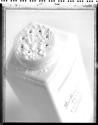 ZRNĚNÉ PRÁŠKYGranula
pevné, suché shluky částic prášků 
dostatečně odolné při mechanickém namáhání
vnitřní použití
jedna nebo více léčivých látek
pomocné látky, barviva, chuťové a aromatické přísady
granulační metody: suchá a vlhká (mokrá) granulace
Druhy zrněných prášků:
šumivé zrněné prášky
    - obsahují kyselé látky a uhličitany nebo hydrogenuhličitany, které za přítomnosti vody prudce reagují za vzniku oxidu uhličitého
obalené zrněné prášky
    - vícedávkové přípravky, obalené vrstvami směsí pomocných látek
enterosolventní zrněné prášky
    - acidorezistentní, se zpožděným uvolňováním, uvolnění léčivé látky ve střevní tekutině
zrněné prášky s řízeným uvolňováním
ovlivnění místa, rychlosti a času uvolňování léčiva
- zrněné prášky s prodlouženým, zpožděným, pulzním uvolňováním
PREMIXY pro medikaci krmiva k veterinárnímu použitíPraedmixta ad alimenta medicata ad usum veterinarium
směsi jedné nebo více léčivých látek ve vhodném vehikulu
k usnadnění podávání léčiv zvířatům zkrmováním
výhradně k přípravě medikovaných krmiv
granulovaná, prášková, polotuhá nebo tekutá forma
práškové/granulované premixy: sypké, homogenní
tekuté premixy: homogenní suspenze nebo roztoky
koncentrace premixu v granulované nebo práškové formě: zpravidla 0,5 % v medikovaném krmivu

Označování premixů:
Na obalu se uvede:
druh a kategorie zvířat
návody na přípravu medikovaných krmiv z premixu a základního krmiva
ochranná lhůta
kde je to vhodné, zda je premix vhodný nebo nevhodný pro zapracování do tekutého krmiva (mléko, kašovina)
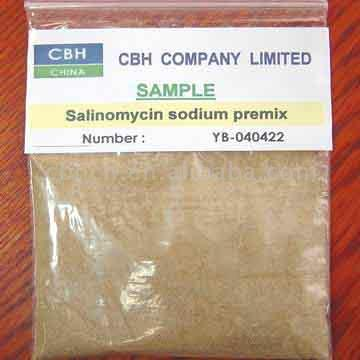 INTRARUMINÁLNÍ INZERTYInserta intraruminalia
pevné přípravky s jednou nebo více léčivými látkami
perorální podání
pulzní uvolňování léčivé látky
doba uvolňování: dny až týdny
kontinuální uvolňování léčivé látky
pulzní uvolňování léčivé látky
uvolňování: korozí, erozí, difuzí, osmotickým tlakem, 
umístění na hladině bachorové tekutiny nebo bázi bachoru nebo čepce
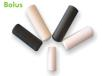 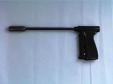 TOBOLKYCapsulae
tuhé přípravky s tvrdými nebo měkkými obaly 
různé tvary a velikosti
jedna dávka léčivé látky
perorální podávání (lze i např. vaginální)
obaly tobolek jsou vyráběny z želatiny nebo jiných látek
jedna nebo více léčivých látek s pomocnými látkami
obsah tobolek: tuhá, tekutá, polotuhá konzistence
obsah tobolek nenarušuje obal
obal tobolek je narušován trávicími šťávami (uvolnění obsahu tobolek)
Druhy tobolek:
škrobové tobolky
tvrdé tobolky
měkké tobolky
tobolky s řízeným uvolňováním
enterosolventní tobolky
ŠKROBOVÉ TOBOLKYCapsulae amylaceae
pevné přípravky s tvrdým obalem
obal škrobových tobolek je tvořen oplatkami (z rýžové moučky)
dvě předem vyrobené mělké válcovité části
před použitím se tobolky vloží na několik sekund do vody, s douškem vody
TVRDÉ TOBOLKYCapsulae durae
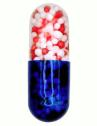 obal tvrdých tobolek: dvě předem vyrobené válcovité části
		jeden konec zakulacený a uzavřený
		druhý konec otevřený
léčivá látka obvykle v tuhé formě (prášky, zrněné prášky) je naplněna do jedné části obalu, který se uzavře nasazením druhé části (víčko)
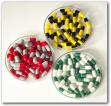 MĚKKÉ TOBOLKYCapsulae molles
obal měkkých tobolek: silnější než u tvrdých 
tvořeny jednou částí, různé tvary
formování, plnění a uzavírání v jednom pracovním procesu
léčivá látka může být součástí materiálu obalu
kapaliny mohou být uzavřeny přímo
tuhé látky obvykle rozpuštěny nebo dispergovány
TOBOLKY S ŘÍZENÝM UVOLŇOVÁNÍMCapsulae cum liberatione modificata
tvrdé nebo měkké tobolky
obsah nebo obal (nebo obojí) obsahují vybrané pomocné látky
anebo jsou vyrobeny zvláštním postupem umožňujícím řídit rychlost, místo nebo čas uvolňování léčivé látky (látek)
ENTEROSOLVENTNÍ TOBOLKYCapsulae entersolventes
přípravky se zpožděným uvolňováním
odolávají působení žaludeční šťávy 
uvolňují léčivou látku ve střevní šťávě
připravují se naplněním tobolek zrněnými prášky nebo částicemi s enterosolventním obalem
TABLETYTabulettae
pevné přípravky s obsahem jedné dávky léčivé látky v jedné tabletě
k perorálnímu podání
slisováním stejných objemů částic
částice jsou tvořeny jednou nebo více léčivými látkami s pomocnými látkami nebo bez nich
válcovitého tvaru, ploché nebo čočkovité
hrany mohou být zkosené
Druhy tablet:
neobalené tablety
obalené tablety
šumivé tablety
tablety pro přípravu roztoku
tablety pro přípravu disperze
perorální tablety dispergovatelné v ústech
orální tablety
enterosolventní tablety
tablety s řízeným uvolňováním
NEOBALENÉ TABLETYTabulettae non obductae
jednovrstevné tablety (lisování částic)
vícevrstvé tablety (soustředné nebo souběžné vrstvy získané postupným lisováním částic různého složení)
pomocné látky nejsou výslovně určeny k řízení uvolňování léčivé látky v trávicích tekutinách
OBALENÉ TABLETYTabulletae obductaeSyn.: Obalované tablety, dražé, potahované tbl.
tablety tvořené jádry pokrytými jednou nebo více vrstvami ze směsi různých látek  (přírodní a syntetické pryskyřice, gumy, želatina, plniva, cukry, změkčovadla, vosky, barviva; někdy chuťové a aromatické přísady)
látky určené k obalování jsou obvykle nanášeny ve formě roztoků nebo disperzí
		podmínka: odpaření rozpouštědla
MEDICINÁLNÍ LIZY
speciální lékové formy pro zvířata
tvar kostek nebo válců
obsahují kuchyňskou sůl 
			 příměsi různých účinných látek (vitamínů, stopových prvků apod.)
k olizování přežvýkavcům a zvěři
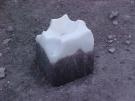